МБДОУ «Детский сад №481 г.Челябинска»
Сюжетно-ролевая игра Модельное агентство «Каприз»
создание нарядов
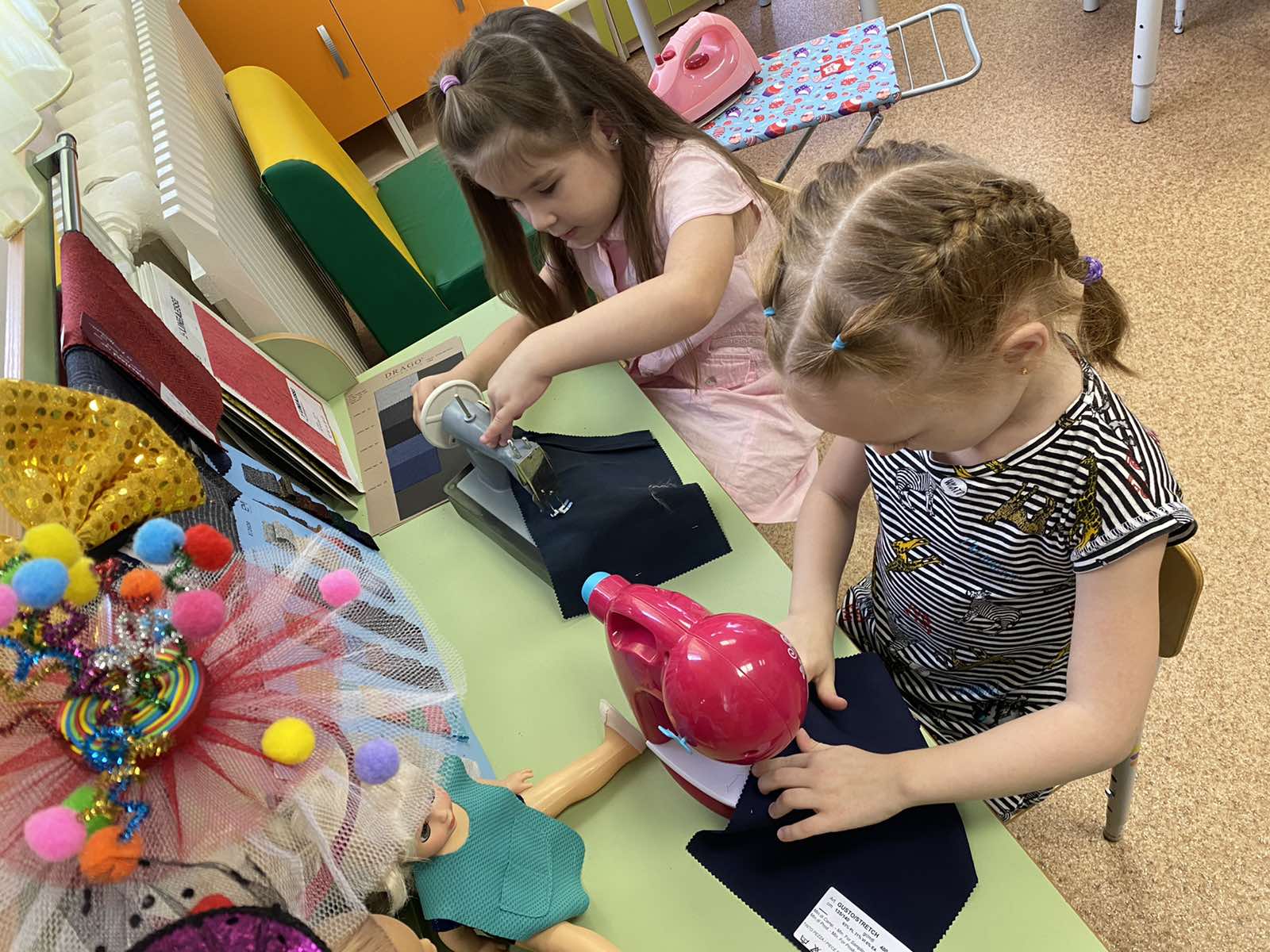 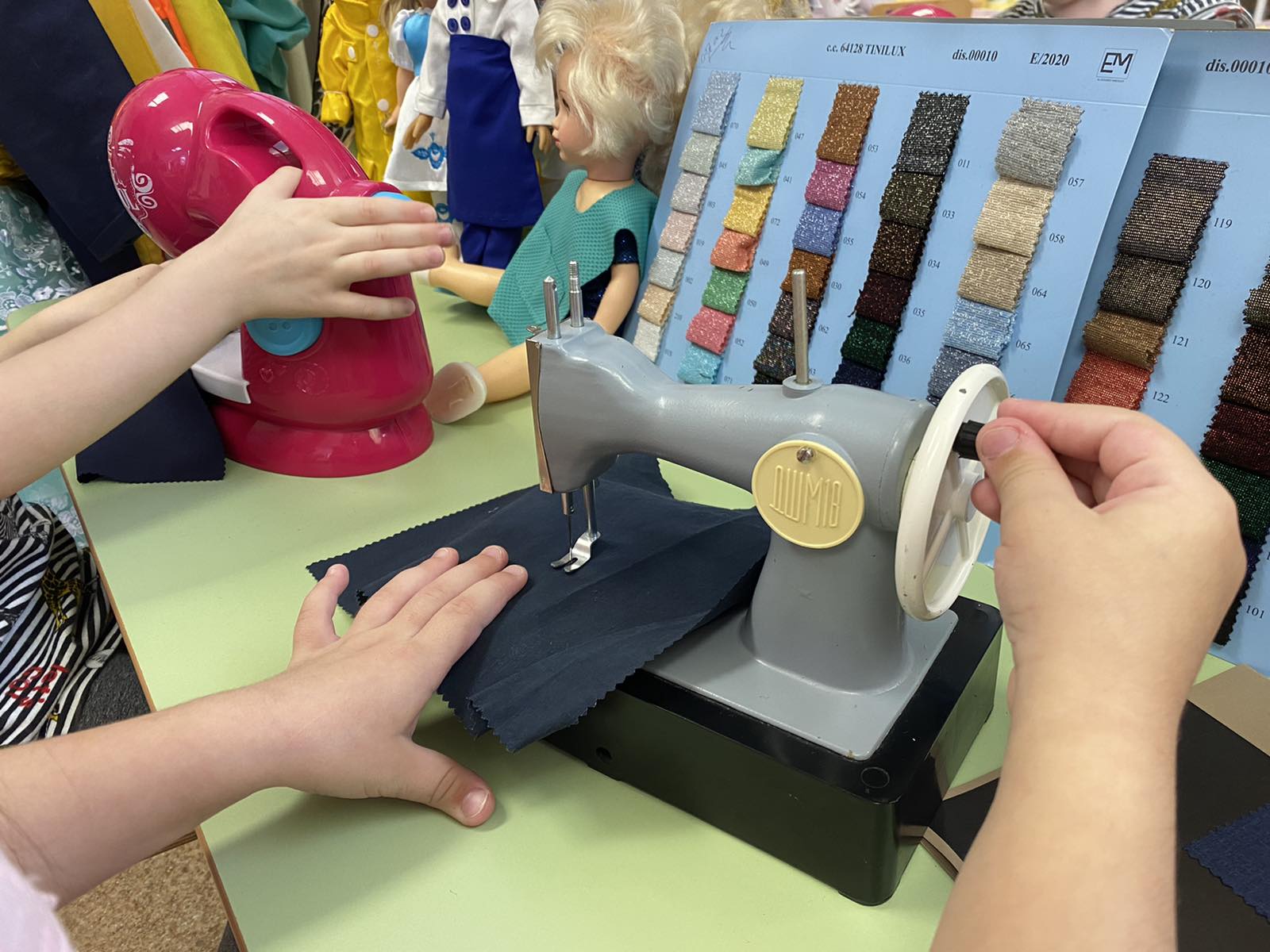 визажисты за работой
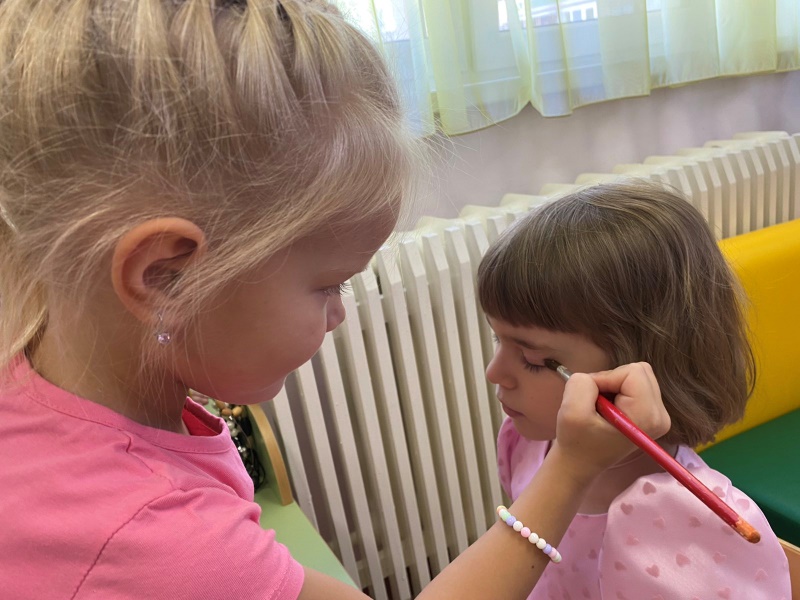 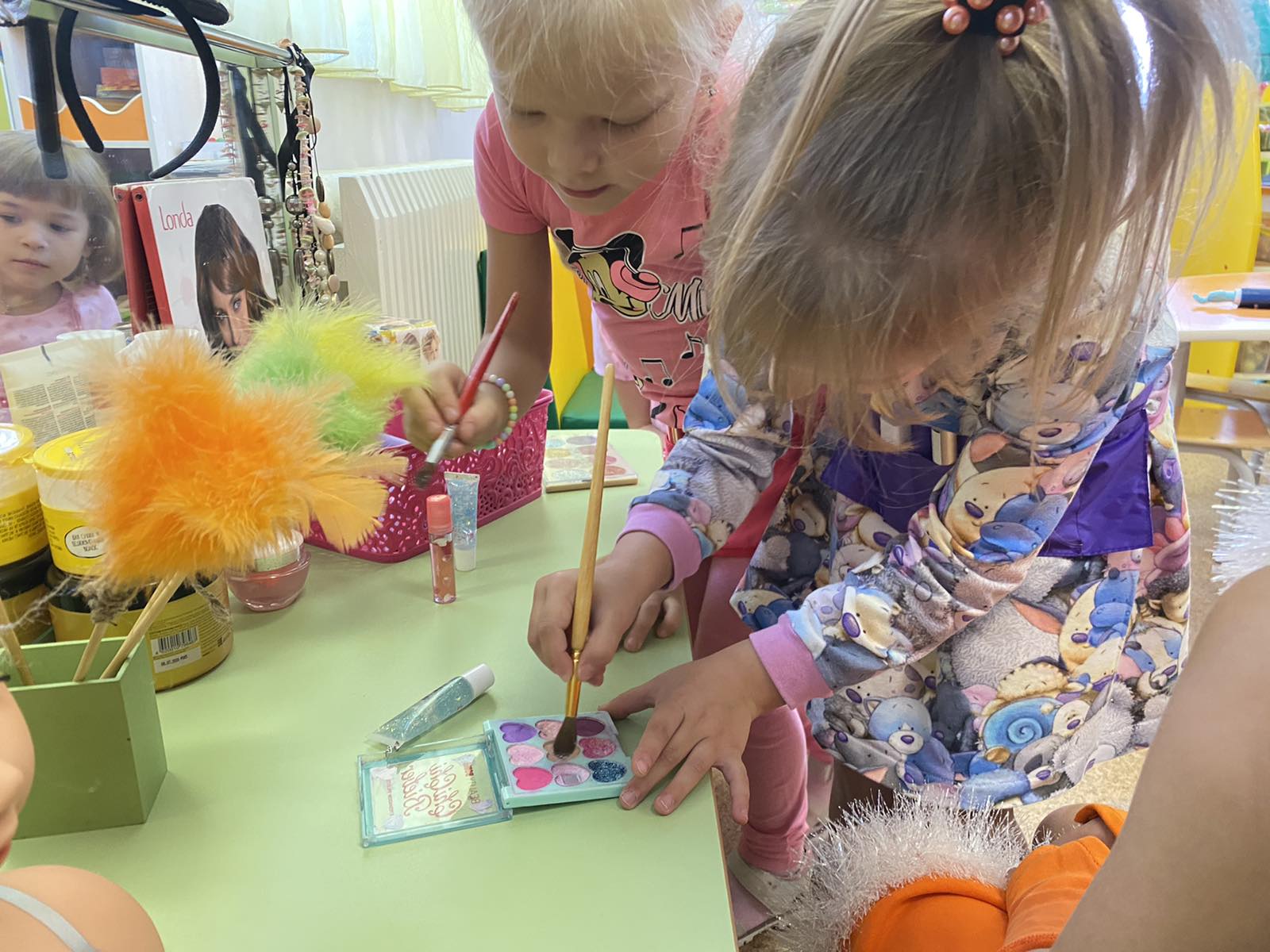 фотограф за работой
показ мод
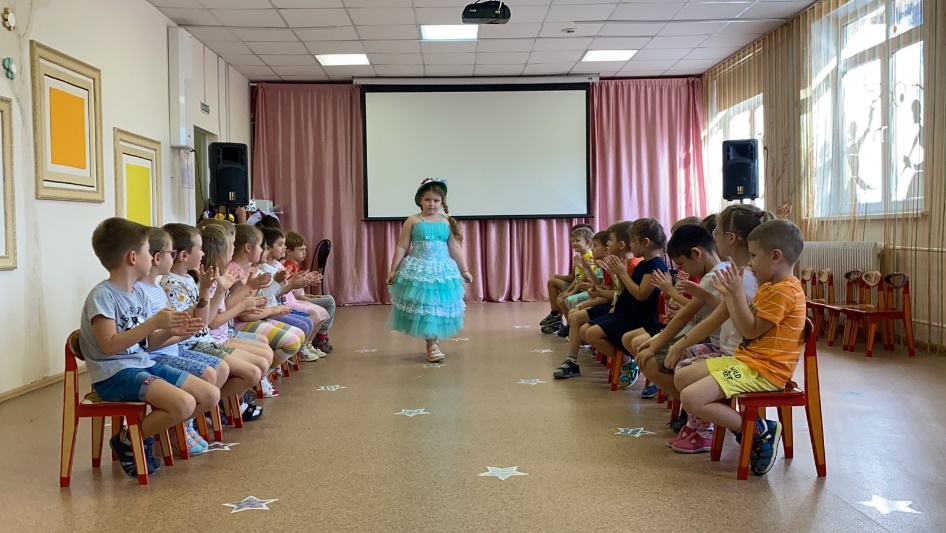 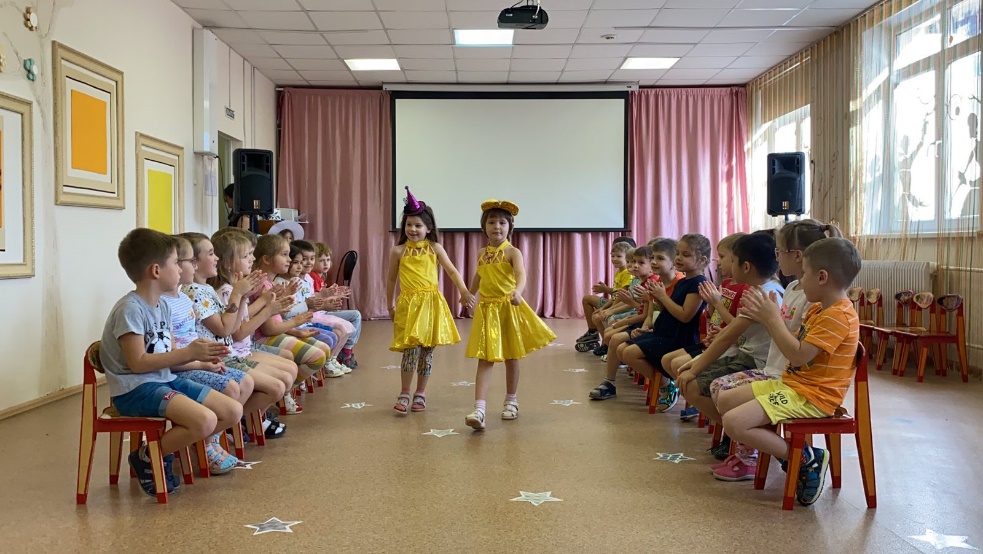 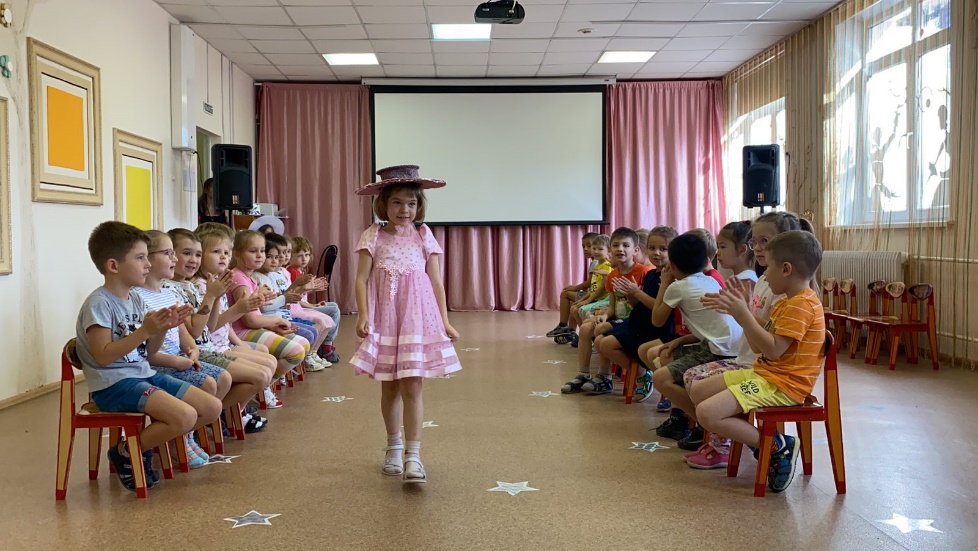 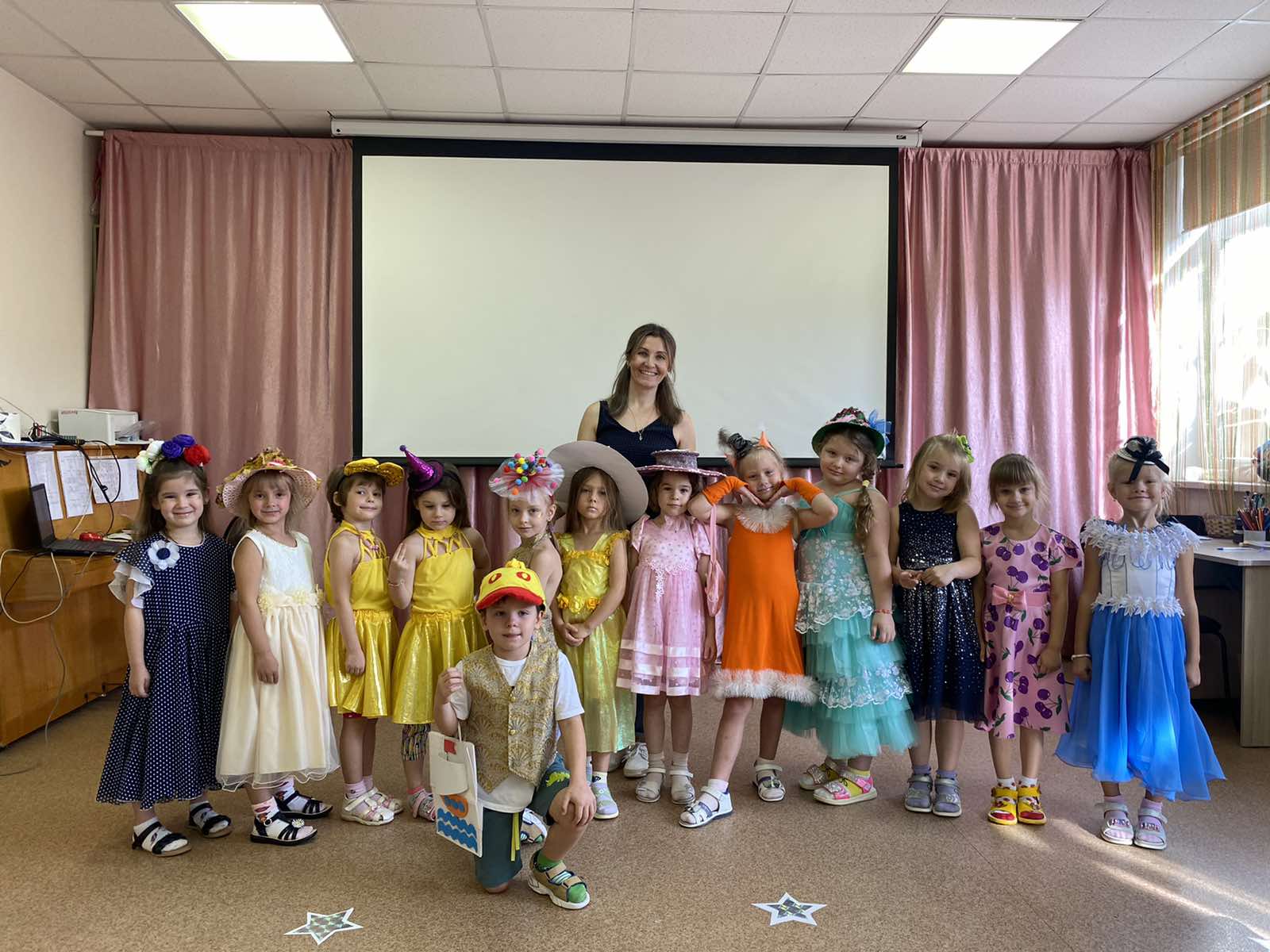